ASISTENCIA MATERIAL ENTRE LOS CÓNYUGES
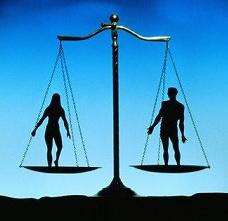 Abog. María Magdalena Galli Fiant
En la evolución legal se aprecia el cambio operado en las relaciones económicas entre cónyuges
Algunos ejemplos
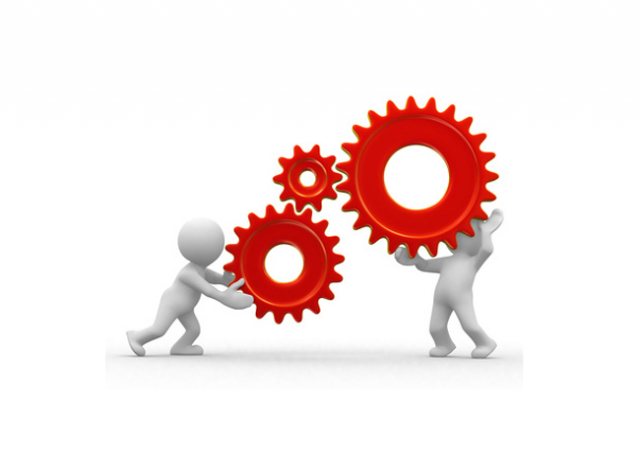 Asistencia material entre cónyuges

Régimen patrimonial matrimonial

Asistencia material y crianza de los hijos
ASISTENCIA MATERIAL ENTRE CÓNYUGES
Art. 51 Ley 2393 de 1888 (reproducía art. 185 del CC originario): "El marido está obligado a vivir en una misma casa con su mujer, a prestarle todos los recursos que fueren necesarios... Faltando el marido a estas obligaciones, la mujer tiene derecho a pedir judicialmente que aquel le dé los alimentos necesarios...".
Art. 51 t.o. Ley 17.711 agrega: “…Asimismo, podrá cualquiera de los cónyuges reclamar litisexpensas al otro, cuando se tratare de defenderse en juicio en que se debatieren cuestiones extrapatrimoniales".
Art. 198 CC t.o. Ley 23.515: "los esposos se deben mutuamente... alimentos".
Ley 26.618: no introduce modificación expresa
EL TEXTO DEL CÓDIGO CIVIL Y COMERCIAL
Art. 431: "Los esposos se comprometen a desarrollar un proyecto de vida en común basado en la cooperación, la convivencia y el deber moral de fidelidad. Deben prestarse asistencia mutua"
CÓNYUGES CONVIVIENTES
Art. 432 CCC: “Los cónyuges se deben alimentos entre sí durante la vida en común… Esta obligación se rige por las reglas relativas a los alimentos entre parientes en cuanto sean compatibles”

Deber de asistencia mutua: no hay preferencias derivadas del sexo de los cónyuges
Cada cónyuge está obligado de conformidad con su capacidad económica y las necesidades del otro
CÓNYUGES SEPARADOS DE HECHO
Art. 432 CCC: “Los cónyuges se deben alimentos entre sí durante … la separación de hecho.. Esta obligación se rige por las reglas relativas a los alimentos entre parientes en cuanto sean compatibles”

Deber de asistencia mutua: no hay preferencias derivadas del sexo de los cónyuges
Cada cónyuge está obligado de conformidad con su capacidad económica y las necesidades del otro
PAUTAS PARA LA FIJACIÓN DE LA CUOTA
Criterios indicados, con carácter meramente enunciativo, para la “cuantificación” de los alimentos (art. 433 CCC)
Son aplicables, previo a la cuantificación, para determinar cuál de los cónyuges debe asistir al otro
Pautas:
Referidas a la situación personal y patrimonial de cada uno
Referidas a los roles desempeñados durante la convivencia
Referidas a la vivienda familiar
Referidas a la duración del matrimonio o de la separación de hecho
JUICIO DE ALIMENTOS ENTRE CÓNYUGES
Pautas procesales
Proceso más breve
Alimentos provisorios
Recursos con efecto devolutivo
Prestación alimentaria
Mensualidades, por mes adelantado, como regla
En dinero, como regla
Protección del crédito alimentario
Intereses por incumplimiento
Medidas cautelares
Responsabilidad solidaria de quien tiene el deber de retener, etc
CAUSALES DE CESACIÓN
Desaparición de la causa que los motivó
Si el cónyuge alimentado inicia una unión convivencial –critica a la terminología-
Si el cónyuge alimentado incurre en causal de indignidad

Por modificación del estado
Nulidad del matrimonio
divorcio
CESACIÓN POR EXTINCIÓN DEL MATRIMONIO
NULIDAD DEL MATRIMONIO
DIVORCIO
Alimentos provisionales según pautas del art. 433 (art. 721 inc e)

NO subsiste derecho alimentario luego de la sentencia
Alimentos provisionales según pautas del art. 433 (art. 721 inc e)

EXCEPCIONALMENTE
   subsiste el derecho en los supuestos del art. 434
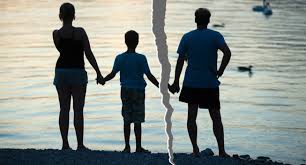 CÓNYUGES CONVIVIENTES


CÓNYUGES SEPARADOS DE HECHO
NO SE ALTERAN LOS DEBERES ALIMENTARIOS HACIA LOS HIJOS
SEPARACIÓN DE HECHO
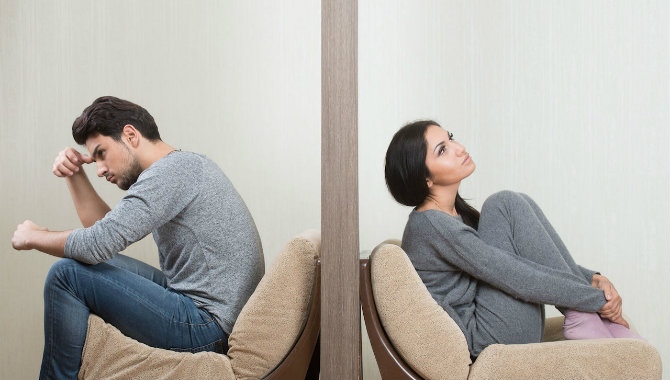 SEPACIÓN DE HECHO en el Código Civil y Comercial
Al no regularse la convivencia como derecho/deber de los cónyuges en el CCC, la definición de separación de hecho no puede vincularse a aquella

dice Lloveras que  “hay una nueva conceptualización de la separación de hecho, que no permite calificarla de contraria a derecho o ilícita o prever efectos contrarios a los derechos de los cónyuges por estar separados de hecho, o expresiones análogas, sino tratarla como una vicisitud más del matrimonio. De todos modos, el deber alimentario derivado del vínculo matrimonial en la separación de hecho se establece con criterio netamente asistencial”
CONCEPTO Y CARACTERES
Es la situación fáctica en la que se encuentran los cónyuges que han cesado la convivencia por la decisión uni o bilateral de poner fin al proyecto de vida en común
Aspecto objetivo: cese de la convivencia
Aspecto subjetivo: voluntad de poner fin al proyecto de vida en común
Reversible: si se restablece la convivencia
Se prueba por cualquier medio
EFECTOS DE LA SEPARACIÓN DE HECHO
Ninguno de los efectos previstos legalmente se vincula con la “culpabilidad” o “inocencia” en la ruptura de la convivencia
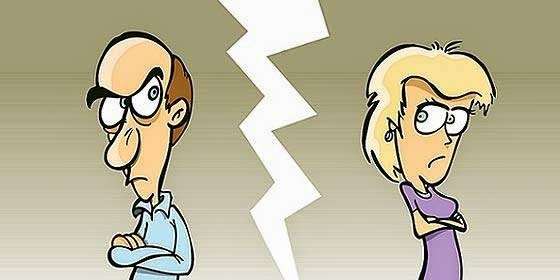 EFECTOS DE LA SEPARACIÓN DE HECHO
Derecho alimentario entre cónyuges (432 y 433)
Si los cónyuges estaban sometidos al régimen de Comunidad:
Cualquiera de ellos puede demandar la separación judicial de bienes (art. 477 inc c)
En caso de divorcio o nulidad del matrimonio, la extinción de la comunidad se retrotrae a la fecha de la separación de hecho (art. 480)
La separación de hecho sin voluntad de unirse provoca la cesación de la vocación hereditaria del supérstite ( art. 2437)
EFECTOS DE LA SEPARACIÓN DE HECHO
Cesa la presunción de filiación del cónyuge (art. 566)
Si son progenitores de hijos menores, ambos ejercen la responsabilidad parental, como regla (641 inc b)
Cada cónyuge puede adoptar unilateralmente (art. 603 inc b)
No se extingue el impedimentos matrimonial de ligamen
Si alguno de ellos inicia una convivencia de pareja, la misma no generará los efectos de la unión convivencial (art. 510 inc d)
MATRIMONIOS L.A.T.
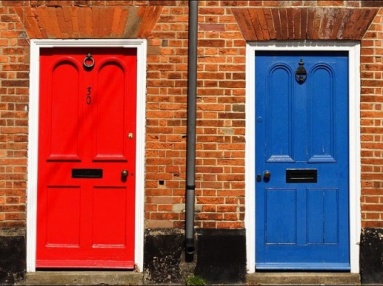 “LIVING APART TOGETHER”

Cónyuges que deciden no convivir pero mantienen un proyecto de vida en común

Dificultades probatorias
Carga de la prueba